Year 1 – Summer Block 5 – Sequencing Sentences


Step 3: Ordering Given Sentences
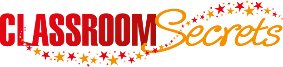 © Classroom Secrets Limited 2019
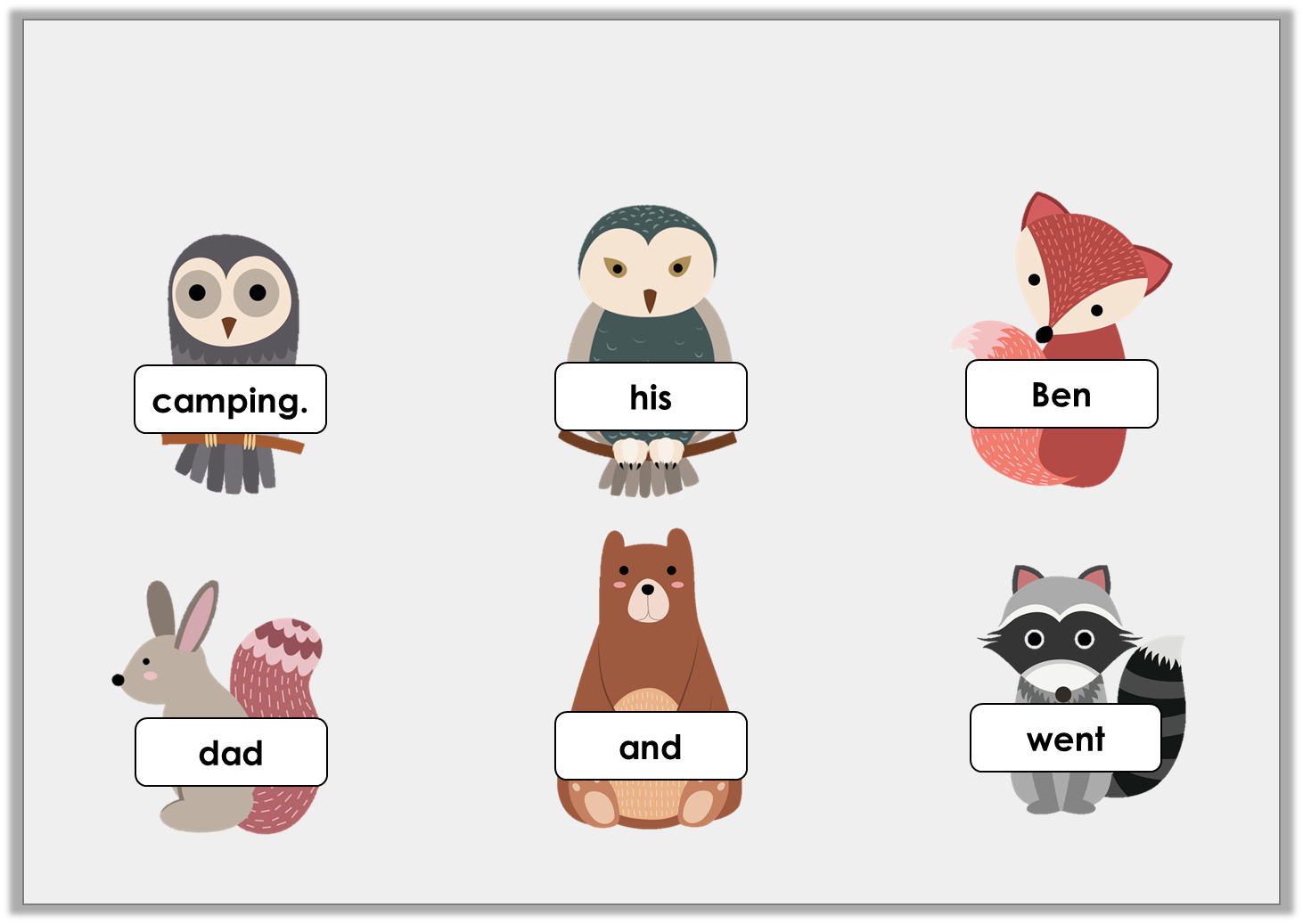 Introduction

Put the animals in order so that they create a full sentence.
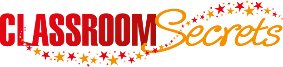 © Classroom Secrets Limited 2019
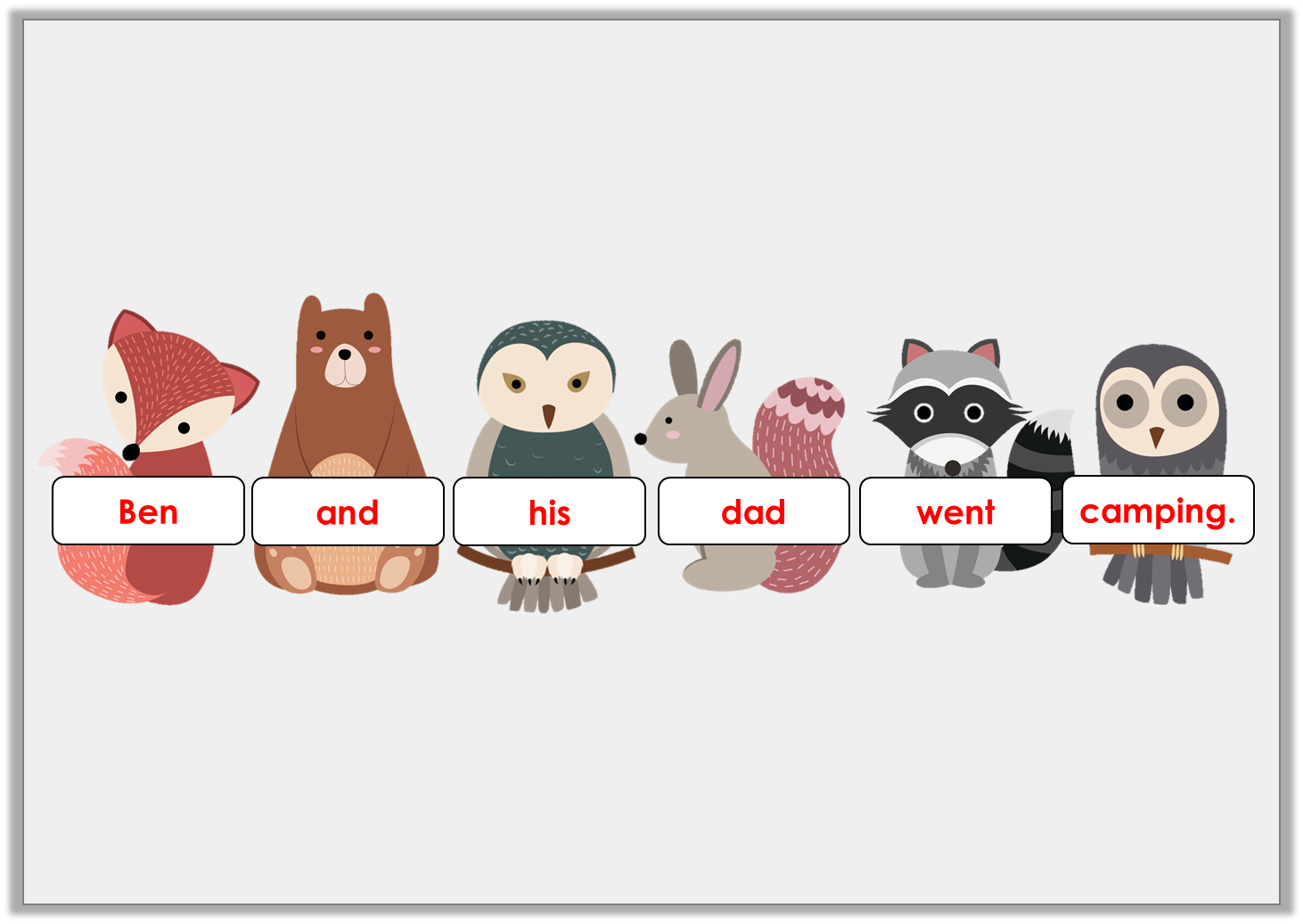 Introduction

Put the animals in order so that they create a full sentence.
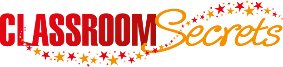 © Classroom Secrets Limited 2019
Varied Fluency 1

Which pairs of sentences below are in the correct order?
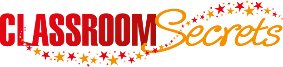 © Classroom Secrets Limited 2019
Varied Fluency 1

Which pairs of sentences below are in the correct order?
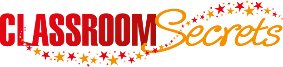 © Classroom Secrets Limited 2019
Varied Fluency 2

True or false? The following three sentences are written in the correct order.



He cooked the chicken for too long. Jacob wanted to cook for his mum and dad. The chicken was burnt.
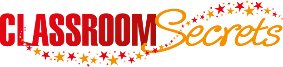 © Classroom Secrets Limited 2019
Varied Fluency 2

True or false? The following three sentences are written in the correct order.



He cooked the chicken for too long. Jacob wanted to cook for his mum and dad. The chicken was burnt.

False.

Jacob wanted to cook for his mum and dad. He cooked the chicken for too long. The chicken was burnt.
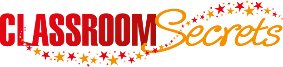 © Classroom Secrets Limited 2019
Varied Fluency 3

Put the numbers 1, 2 and 3 in the boxes below to order the sentences.
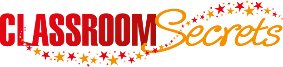 © Classroom Secrets Limited 2019
Varied Fluency 3

Put the numbers 1, 2 and 3 in the boxes below to order the sentences.
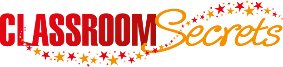 © Classroom Secrets Limited 2019
Varied Fluency 4

Organise the cards below so that they make two sentences in a sensible order.
but she wanted to wait for her dad to come home.
Lola felt tired and sleepy
She had to wait for two hours.
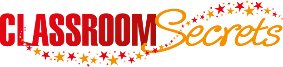 © Classroom Secrets Limited 2019
Varied Fluency 4

Organise the cards below so that they make two sentences in a sensible order.
Lola felt tired and sleepy
but she wanted to wait for her dad to come home.
She had to wait for two hours.
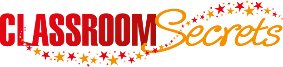 © Classroom Secrets Limited 2019
Application 1

Read the sentence below. 






He did not sleep very well.





Write a sentence that could come before. Write a sentence that could come after.
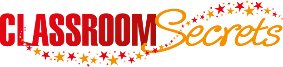 © Classroom Secrets Limited 2019
Application 1

Read the sentence below. 

Various answers, for example:


Joe had a bad nightmare.

He did not sleep very well.

He is tired today.



Write a sentence that could come before. Write a sentence that could come after.
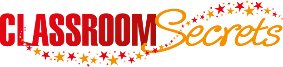 © Classroom Secrets Limited 2019
Application 2

Complete the sentences below.



He has an orange beak and...

I have had him for...

My bird is called…



Put them in order so they make sense.
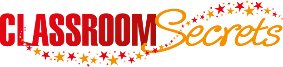 © Classroom Secrets Limited 2019
Application 2

Complete the sentences below.

Various answers, for example:

My bird is called Tweet.

He has an orange beak and yellow feathers.

I have had him for three years.



Put them in order so they make sense.
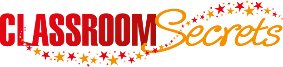 © Classroom Secrets Limited 2019
Reasoning 1

Can you put these sentences in order so that they make sense?


Millie was excited and scared at the same time.

Oliver bought Millie a cake.

She had never been bungee jumping before.


Explain your answer.
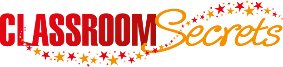 © Classroom Secrets Limited 2019
Reasoning 1

Can you put these sentences in order so that they make sense?


Millie was excited and scared at the same time.

Oliver bought Millie a cake.

She had never been bungee jumping before.


Explain your answer.

No because…
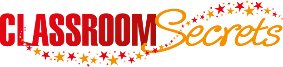 © Classroom Secrets Limited 2019
Reasoning 1

Can you put these sentences in order so that they make sense?


Millie was excited and scared at the same time.

Oliver bought Millie a cake.

She had never been bungee jumping before.


Explain your answer.

No because when you read the sentences together in any order they do not make sense. 
Oliver buying Millie a cake has nothing to do with her being excited or scared of her bungee jump.
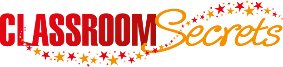 © Classroom Secrets Limited 2019